Guidelines for trainers (1/5)
This one-hour presentation supports the instruction of comprehensive cancer control professionals and stakeholders during program or coalition meetings to 1) describe the connection between chronic hepatitis B and C viruses and liver cancer and at-risk populations; 2) list strategies outlined in the landmark National Academies of Sciences, Engineering and Medicine’s (NASEM) “A National Strategy for the Elimination of Hepatitis B and C: Phase Two Report” to reduce new cases of liver cancer; and 3) locate resources and partner organizations to introduce or improve strategies to eliminate hepatitis B and C viruses and reduce new cases of liver cancer in our community.

This training was created by the George Washington University (GW) Cancer Center.
Guidelines for trainers (2/5)
The training outline includes:
Introduction (2 minutes)
Overview of viral hepatitis and liver cancer (15 minutes)
Introduction to "A National Strategy for the Elimination of Hepatitis B and C: Phase Two Report“ (3 minutes)
Strategic theme 1: Improve access to HBV vaccination (5 minutes)
Strategic theme 2: Increase knowledge and awareness of viral hepatitis in the community (5 minutes)
Strategic theme 3: Increase knowledge and awareness of viral hepatitis among health care providers (5 minutes)
Strategic theme 4: Improve delivery of viral hepatitis services (10 minutes)
Strategic theme 5: Conduct disease surveillance (5 minutes)
Closing (10 minutes)
Guidelines for trainers (3/5)
The presentation is approximately an hour-long, but should be adjusted to fit your allotted time and personal style of presenting.
All slides (except the "Acknowledgment" slide) can be customized with your organization logo and brand.
Further guidance is available throughout the presentation as comments. To view, click on the     on the slides or go to “review” > “show comments.”
Any information that needs to be replaced are inserted as placeholders indicated with [ ].
A suggested script is available in the slide notes.
Guidelines for trainers (4/5)
Equipment needed: Desktop computer or laptop with Microsoft PowerPoint; projector; projector screen or area; and optional computer speakers or audio system.
Materials needed: Accompanying worksheet and writing instruments.
Before you begin, hand out or send electronic copies of the accompanying worksheet to attendees, as well as writing instruments.
Guidelines for trainers (5/5)
When you present the slides to others, please let us know by emailing cancercontrol@gwu.edu to support our reporting efforts. Here is a template for your convenience:

[Your organization name] is training [stakeholder names/types/organizations] on [date, month, year]. We expect [#] people to attend.
Eliminating the Hepatitis B Virus and Hepatitis C Virus to Reduce New Cases of Liver Cancer
[Speaker name]
[Speaker title]
Updated [Date]
[Speaker Notes: Hello, my name is [name] and I am the [title] at [organization]. I will be presenting on comprehensive cancer control’s role in eliminating hepatitis B and C to reduce new cases of liver cancer.]
Disclosure
[Insert disclosure statement if applicable]
[Speaker Notes: [Insert disclosure statement]]
Acknowledgment
The content of this presentation was provided by the George Washington University (GW) Cancer Center, supported by Cooperative Agreement #5U38DP004972 from the Centers for Disease Control and Prevention. Presentation content is solely the responsibility of the authors and does not necessarily represent the official views of the Centers for Disease Control and Prevention.

For technical assistance and training opportunities, visit
 www.CancerControlTAP.org
[Speaker Notes: We would like to acknowledge the George Washington University Cancer Center for providing the content of this presentation. The GW Cancer Center was awarded a five-year cooperative agreement to work with CDC to provide training and technical assistance to comprehensive cancer control programs and their partners. Please visit their website, www.cancercontrolTAP.org to learn more about their work and technical assistance opportunities.]
Learning objectives
Relay strategies and key interventions to eliminate new viral hepatitis B and C infections and reduce the risk of liver cancer to others
Describe the connection between chronic hepatitis B and C viruses and liver cancer and at-risk populations
List key interventions outlined in the NASEM report to eliminate new viral hepatitis B and C infections and reduce the risk of liver cancer
Locate technical assistance resources and partner organizations to introduce or improve strategies to eliminate hepatitis B and C viruses and reduce liver cancer
[Speaker Notes: When this presentation is complete, you will be able to:
Relay strategies and key interventions to eliminate new viral hepatitis B and C infections and reduce the risk of liver cancer to others
Describe the connection between chronic hepatitis B and C viruses and liver cancer and at-risk populations
List key interventions outlined in the NASEM report to eliminate new viral hepatitis B and C infections and reduce the risk of liver cancer
Locate technical assistance resources and partner organizations to introduce or improve strategies to eliminate hepatitis B and C viruses and reduce liver cancer]
Link between hepatitis B and C and liver cancer
Centers for Disease Control and Prevention [CDC], & Cook. N.d.
[Speaker Notes: First, I will present on the connection between chronic hepatitis B and C viruses and liver cancer.]
What is viral hepatitis?
“Hepatitis means inflammation of the liver” (CDC, 2015a)
“The liver is a vital organ that processes nutrients, filters the blood and fights infections” (CDC, 2015a)
Acute viral hepatitis infection: “short-term illness that occurs within the first six months of exposure” (CDC, 2016a; CDC, 2016b)
Chronic viral hepatitis infection: “long-term illness that… can last a lifetime and lead to serious liver problems, including cirrhosis [and] liver cancer” (CDC, 2016a; CDC, 2016b)
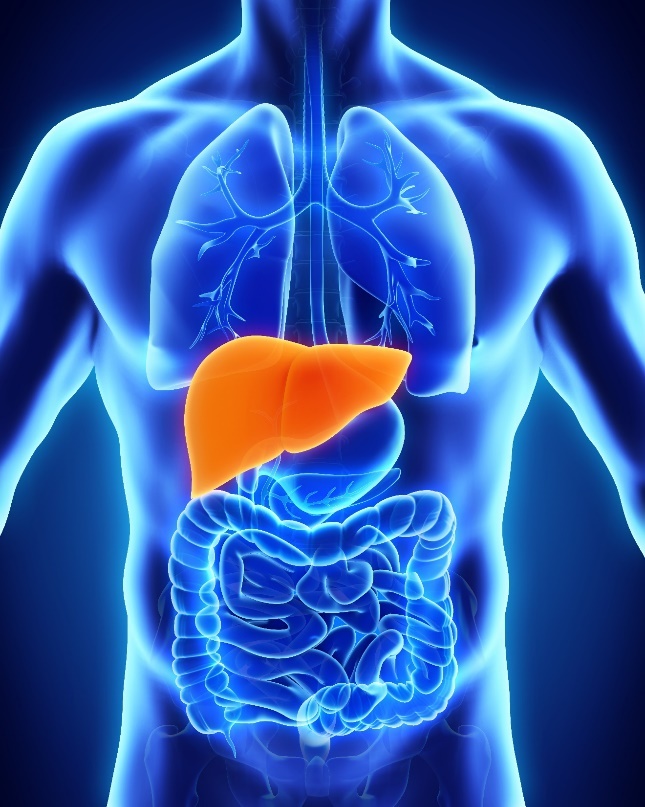 [Speaker Notes: According to CDC, hepatitis means inflammation of the liver (2015a). The liver is a vital organ that processes nutrients, filters the blood and fights infections (CDC, 2015a). When the liver is inflamed or damaged, its functions can be affected (CDC, 2015a). Viral hepatitis infections can be either acute or chronic. Acute viral hepatitis infection is a “short-term illness that occurs within the first six months of exposure” (CDC, 2016a; CDC, 2016b). Chronic viral hepatitis infection is a “long-term illness that… can last a lifetime and lead to serious liver problems, including cirrhosis [and] liver cancer” (CDC, 2016a; CDC, 2016b).]
How do hepatitis B virus (HBV) and hepatitis C virus (HCV) spread?
[Speaker Notes: “Hepatitis B is primarily spread when blood, semen, or certain other body fluids from a person infected with the Hepatitis B virus—even in microscopic amounts—enters the body of someone who is not infected.

The Hepatitis B virus can also be transmitted from: Birth to an infected mother; sex with an infected person; sharing equipment that has been contaminated with blood from an infected person, such as needles, syringes and even medical equipment, such as glucose monitors; sharing personal items such as toothbrushes or razors; and poor infection control [that results] in outbreaks in health care facilities” (CDC, 2016c).

“Hepatitis C is spread when blood from a person infected with the Hepatitis C virus—even in microscopic amounts—enters the body of someone who is not infected. This can happen through multiple ways including: Sharing equipment that has been contaminated with blood from an infected person, such as needles and syringes; receiving a blood transfusion or organ transplant before 1992 (when widespread screening virtually eliminated Hepatitis C from the blood supply); and poor infection control has resulted in outbreaks in health care facilities” (CDC, 2016c).]
The number of acute HBV cases increased 21% from 2014 through 2015, with a slight decline in 2016
National Notifiable Diseases Surveillance System, 2017
[Speaker Notes: The number of reported acute hepatitis B cases declined 8.5% (to 2,791 cases) from 2013 through 2014; and increased 20.7% (to 3,370 cases) from 2014 through 2015. Compared with 2015, cases decreased 4.5% to 3,218 cases in 2016. (National Notifiable Diseases Surveillance System, 2017). “After decades of declines in new cases, progress on hepatitis B prevention has stalled in the United States as a whole and, in some states, hepatitis B infections have increased” (U.S. Health and Human Services, 2016). The increase in the number of hepatitis C cases is fueled by the opioid and heroin use epidemic that are gripping many communities across the country (U.S. Health and Human Services, 2016).



--
Additional data points in case there is interest: Cases declined 64.0%, from 8,036 in 2000 to 2,895 in 2012; increased 5.3% (to 3,050 cases) from 2012 through 2013 (National Notifiable Diseases Surveillance System, 2017).]
The number of acute HCV cases continues to increase
National Notifiable Diseases Surveillance System, 2017
[Speaker Notes: The number of reported acute hepatitis C cases declined 61.5%, from 3,197 in 2000 to 850 in 2010; but then we start seeing an increase from 2010 to 2015: from 2011 to 2012, the number of cases increased 44.3% (to 1,778 cases); from 2012 to 2013, it increased 20.3% (to 2,138 cases); and from 2013 to 2014 it increased 2.6% (to 2,194 cases). From 2014 to 2015, the number of acute hepatitis C cases increased 11.0% (to 2,436 cases). Compared with 2015, cases of acute HCV increased 21.8% (to 2,967 cases) in 2016. (National Notifiable Diseases Surveillance System, 2017). “New hepatitis C virus infections are increasing most rapidly among young people... Primarily a result of increasing injection drug use associated with America’s growing opioid epidemic. However… three-quarters of the 3.5 million Americans already living with hepatitis C are baby boomers born from 1945 to 1965. Baby boomers are six times more likely to be infected with hepatitis C than those in other age groups and are at much greater risk for death from the virus” (CDC, 2017a).]
Link to liver cancer
“HBV is a leading cause of liver cancer” (CDC, 2016c)
Chronic HBV increases the odds of liver cancer 50 to 100 times (NASEM, 2017)
“HCV is a leading cause of liver transplants and liver cancer” (CDC, 2016c)
Other behaviors and conditions that increase risk of liver cancer include heavy alcohol use, cirrhosis, obesity and diabetes (CDC, 2017b)
[Speaker Notes: So why should comprehensive cancer control professionals and stakeholders care about hepatitis B and C? According to CDC, “hepatitis B is a leading cause of liver cancer” (2016c). In fact, the National Academies reports that chronic hepatitis B infection increases the odds of liver cancer 50 to 100 times (2017). Also, “hepatitis C is a leading cause of liver transplants and liver cancer” (CDC, 2016c). There are also other behaviors and conditions that increase risk of liver cancer, such as heavy alcohol use, cirrhosis, obesity and diabetes (CDC, 2017b).]
Liver cancer is the fastest rising cause of cancer deaths in the United States
U.S. Cancer Statistics Working Group, 2017
[Speaker Notes: Liver cancer is the fastest rising cause of cancer deaths in the United States (NASEM, 2017). In 2014, there were 8.1 new liver cancer cases and 6.5 deaths from liver cancer per 100,000 population in the United States.]
Vulnerable populations
CDC, 2016c; NASEM, 2017
[Speaker Notes: So, who is at risk? Certain populations bear a particularly high burden of chronic hepatitis B and C infections that can cause liver cancer. “The burden of chronic hepatitis B in the United States is greater among people born in regions of the world with high or moderate prevalence of chronic hepatitis B,” so minority groups and immigrants from sub-Saharan African and Asian countries are disproportionately affected by hepatitis B (CDC, 2016c; CDC, 2016d; NASEM, 2017).

For hepatitis C, baby boomers, or individuals born between 1945 and 1965, have a higher risk than other generations of chronic infection. The reason that baby boomers are at increased risk for hepatitis C “is not completely understood. Most baby boomers are believed to have become infected in the 1960s through the 1980s when transmission of hepatitis C was highest” (CDC, 2016e). Those who inject drugs, those who have HIV and those who previously received transfusions or organ transplants are also populations who are at increased risk of hepatitis C (CDC, 2016c; NASEM, 2017).

It’s important to keep in mind that, overall, people with the most serious need for viral hepatitis care are hard to reach, such as people who were born abroad, are uninsured, have substance abuse problems and are or have been imprisoned (NASEM, 2017). Noting these as-risk populations is important in designing culturally sensitive and tailored programs.]
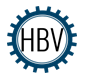 There is an effective vaccine for HBV
Only a quarter of adults recommended for the vaccine are fully immunized against HBV
95% of HBV infections can be prevented with vaccination
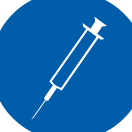 NASEM, 2017
[Speaker Notes: The good news is that there is an effective vaccine for hepatitis B: According to the National Academies report, 95% of hepatitis B infections can be prevented with vaccination; yet, only a quarter of adults recommended for the vaccine are fully immunized (2017).]
Who should get vaccinated?
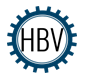 First dose at birth and complete the vaccine series by six through 18 months of age (CDC, 2017c)
Catch-up vaccines for children and adolescents through 18 years of age (CDC, 2017c)
Unvaccinated adults at risk of infection
People who inject drugs
Incarcerated individuals
Men who have sex with men
Health care workers (CDC, 2017c)
People with diabetes and end-stage renal disease
Pregnant women at risk of infection (CDC, 2017d)
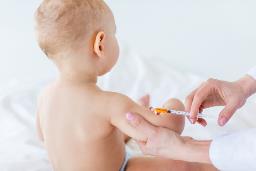 [Speaker Notes: So, who should get vaccinated? A newborn should receive their first dose at birth and have completed the vaccine series by six through 18 months of age (CDC, 2017c). Children and adolescents through 18 years of age who have not yet received a shot should also be vaccinated (CDC, 2017c). In addition, unvaccinated adults who are at high risk of infection need to be vaccinated. They include people who inject drugs, incarcerated individuals, men who have sex with men and health care workers who are at risk for occupational exposure (CDC, 2017c). Further, “pregnant women who are identified as being at risk for hepatitis B infection during pregnancy,” such as “having more than one sex partner during the previous six months, been evaluated or treated for a sexually transmitted disease, recent or current injection drug use,” or having had a sex partner infected with hepatitis B virus should be vaccinated (CDC, 2017d).]
HBV treatment
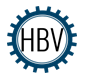 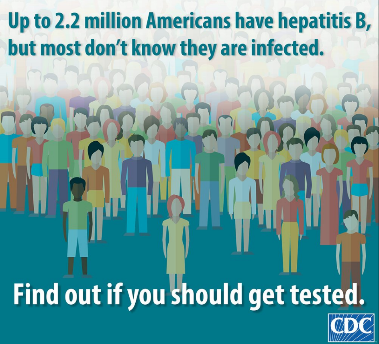 “The only way to know if you have HBV is to get tested” (CDC, 2016f)
Treatment can prevent most deaths in those chronically infected with HBV
[Speaker Notes: According to CDC, “the only way to know if you have [hepatitis B] is to get tested. Blood tests can determine if a person has been infected and cleared the virus, is currently infected, or has never been infected” (2016f). There are also “several antiviral medications for persons with chronic infection. Persons with chronic hepatitis B infection require linkage to care with regular monitoring to prevent liver damage and/or hepatocellular carcinoma” (CDC, 2016g).]
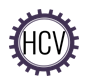 HCV is curable
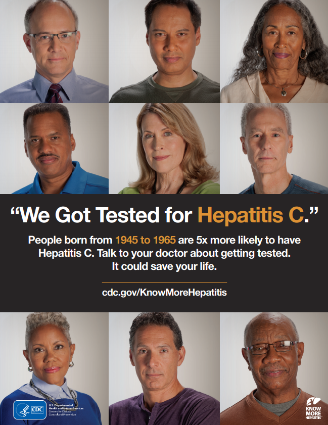 High risk individuals need to be screened, diagnosed and retained in care (NASEM, 2017)
Treatment can “eliminate the virus from the body and prevent liver damage, cirrhosis and liver cancer” (CDC 2015b)
[Speaker Notes: Although there is no vaccine, hepatitis C is curable with a short course of treatment, so high risk individuals need to be screened, diagnosed and retained in care, including baby boomers, those who inject drugs or ever injected drugs, have high HIV infection or were prior recipients of transfusions or organ transplants (CDC, 2016c; NASEM, 2017). Treatment can “eliminate the virus from the body and prevent liver damage, cirrhosis and liver cancer” (CDC 2015b).

This poster from CDC on the right communicates the need for baby boomers to get tested for hepatitis C.]
What can public health professionals do to address the burden of viral hepatitis?
A National Strategy for the Elimination of Hepatitis B and C: Phase Two Report

http://bit.ly/NASEMhep2
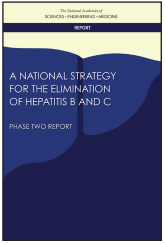 [Speaker Notes: So, now that we understand the important link between viral hepatitis and liver cancer prevention, what can cancer control professionals, viral hepatitis community partners and policy makers do to address the burden of viral hepatitis in our communities? The National Academies of Sciences, Engineering and Medicine released a landmark report titled, “A National Strategy for the Elimination of Hepatitis B and C: Phase Two Report,” which outlined some essential strategies. We will now highlight some of these essential strategies that are most relevant to cancer control. We will also review key resources to aid in implementing the essential interventions.]
Viral hepatitis and liver cancer in our comprehensive cancer control plan
Goal 4: Increase vaccination rate for vaccines shown to reduce the risk of cancer
Objective 4.2: Promote hepatitis B vaccine and adoption of CDC recommendations for hepatitis screening
Strategic Action: Improve health professional knowledge, practice behaviors and system support related to increasing provision of or referral to immunizations against human papillomavirus (HPV) and hepatitis B
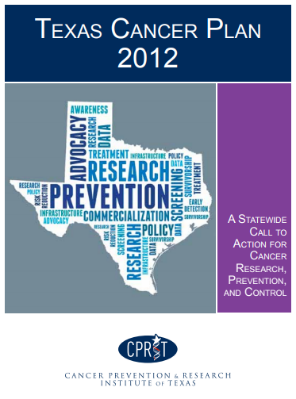 [Speaker Notes: Before we dive in, let’s look back at our cancer plan. [Talk about the goals, objectives and activities outlined in your cancer plan].]
5 Themes of Essential Interventions to Address Viral Hepatitis to Reduce Liver Cancer Morbidity and Mortality
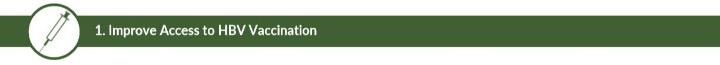 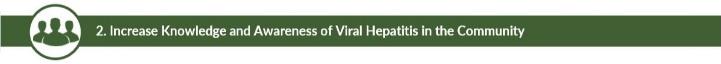 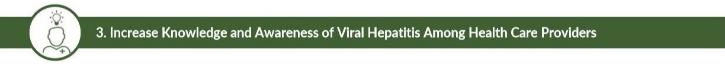 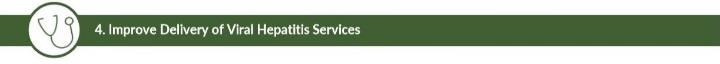 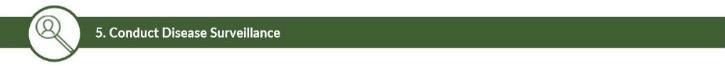 [Speaker Notes: The GW Cancer Center, with CDC’s Division of Cancer Prevention and Control and Division of Viral Hepatitis, synthesized the most pertinent and actionable interventions outlined in the National Academies report for comprehensive cancer control. Key essential interventions were grouped to form these five themes: Improve access to hepatitis B vaccination; increase knowledge and awareness of viral hepatitis in the community; increase knowledge and awareness of viral hepatitis among health care providers; improve delivery of viral hepatitis services; and conduct disease surveillance.  Note that many of these essential interventions focus on policy, systems and environmental change. Let’s go through each of these one by one, and review some resources and partners we could leverage to implement the essential interventions.]
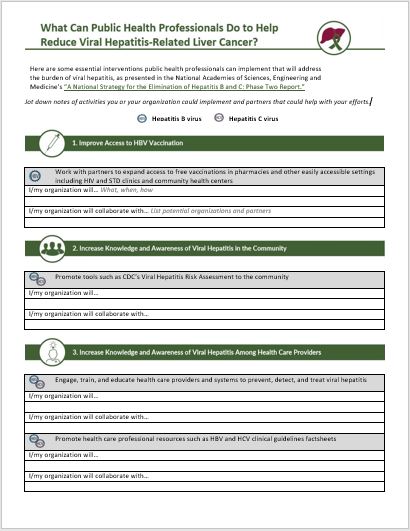 How can we help reduce liver cancer morbidity and mortality?
GW Cancer Center’s worksheet What Can Public Health Professionals Do to Help Reduce Viral Hepatitis-Related Liver Cancer?
[Speaker Notes: As we go through the themes, essential interventions and respective available resources and partnership, jot down your notes using the worksheet developed by GW Cancer Center. We will have time to share thoughts with each other at the end of the presentation.]
Improve Access to HBV Vaccination
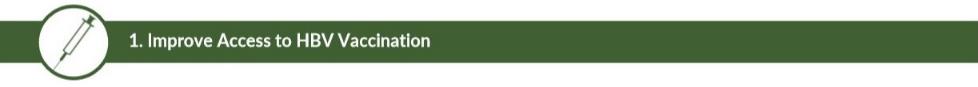 NASEM, 2017
[Speaker Notes: The first theme is: Improve access to hepatitis B vaccinations. According to the National Academies report, although 90% of children in the United States were fully immunized against hepatitis B in 2013, only about a quarter of adults over 19 were immunized as of 2014 (2017). The remaining three-quarters of adults that are unvaccinated in the United States are vulnerable to hepatitis B infection: “there is not good awareness of the importance of adult vaccination… and clinics often fail to stock the vaccine, partly because there is no funding to deliver it to uninsured and underinsured adults, and partly because they fear losing patients over the three-dose vaccine schedule” (NASEM, 2017).

However, we know that immunization does not have to be so complicated. If [our state] is able to support hepatitis B vaccination at the same level as seasonal flu vaccine, we can make significant improvements to health outcomes. We can make hepatitis B vaccination convenient, as with do with the flu vaccine, especially for hard-to-reach populations that need it the most, such as homeless people and people who inject drugs.]
Work with partners to expand access to free vaccinations in pharmacies and other easily accessible settings including HIV and STD clinics and community health centers
Improve Access to HBV Vaccination
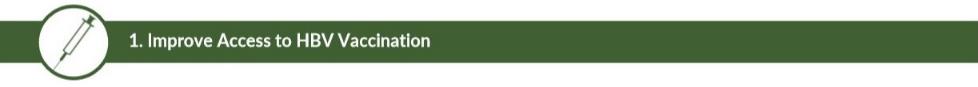 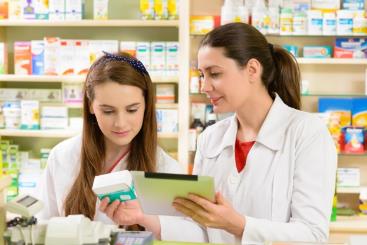 [Speaker Notes: An essential intervention to help improve access to vaccinations is to work with partners to expand access to free vaccinations in pharmacies and other easily accessible settings including HIV and STD clinics and community health centers. Pharmacies, for example, are a convenient location, as they have evening and weekend hours that do not require appointments.]
Resources to
Improve Access to HBV Vaccination
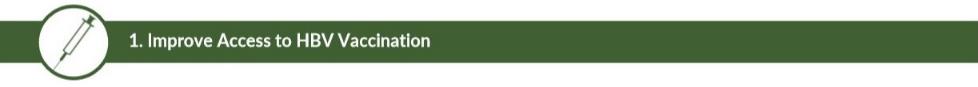 President’s Cancer Panel Annual Report’s Accelerating HPV Vaccine Uptake
Promote and facilitate HPV vaccination in venues outside the medical home
Enact laws to implement policies that allow pharmacists to administer vaccines
National Association of City and County Health Officials (NACCHO)’s Adult HBV Vaccination: An Implementation Guide for Local Public Health
[Speaker Notes: Here are some resources to help implement this essential intervention. We can learn from the successes and challenges of increasing access to HPV vaccines. The President’s Cancer Panel Annual Report on Accelerating HPV Vaccine Uptake has a pertinent section on strategies to “Maximize Access to HPV Vaccination Services.” This section reviews ways to “promote and facilitate HPV vaccination in venues outside the medical home,” such as pharmacies, health department clinics, urgent care centers and emergency rooms, which may also be applicable to increasing access to hepatitis B vaccines. The report also talks about ways states can “enact laws to implement policies that allow pharmacists to administer vaccines.” “Some states restrict the types of vaccines offered in pharmacies,” and “state laws reimbursing pharmacies for vaccines also vary widely” (NASEM, 2017). This could be an opportunity for comprehensive cancer control to work towards policy and system change and for partnering with professional organizations such as the American Pharmacists Association.

In addition, the National Association of City and Country Health Officials has an archived list of tools and resources to help local health departments implement programs to increase adult hepatitis B vaccination, including ways to develop partnerships, conduct screenings and test for hepatitis B, collect, report and analyze data and administer the vaccine to populations at disproportionate risk. The guide also includes model practices related to hepatitis B.]
Partnerships to
Improve Access to HBV Vaccination
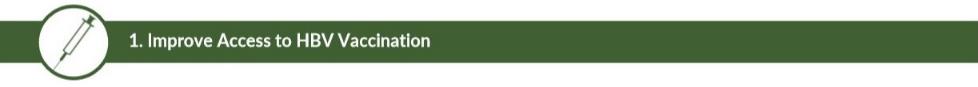 American Pharmacists Association
Local pharmacies and pharmacists
Criminal justice system
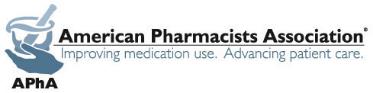 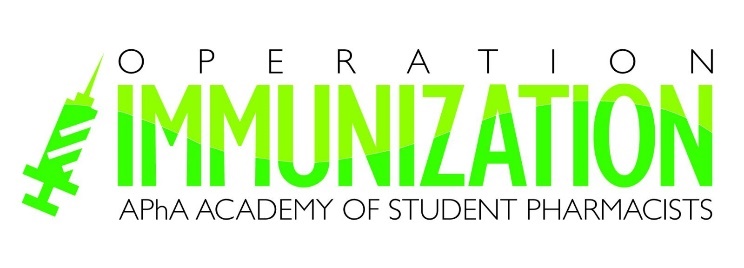 American Pharmacists Association, 2017
[Speaker Notes: Partnering with professional organizations such as the American Pharmacists Association, as well as local pharmacies and pharmacists would strengthen efforts to change policy and make the hepatitis B vaccine available widely. For example, the American Pharmacists Association Academy of Student Pharmacists works to “increase the public’s knowledge of immunizations while raising the number of adults receiving immunizations” (American Pharmacists Association, 2017). They could help plan immunization and awareness raising campaigns and hold screening days on campuses, for example. 

In addition, the National Academies report recommends working with the criminal justice system to screen and vaccinate against hepatitis B in correctional facilities according to clinical practice guidelines. People who are incarcerated often live in close quarters, making immunization more important to prevent transmission. We will go over specific partners in the criminal justice system in more detail under the fourth theme, “improve delivery of viral hepatitis services.”]
Increase knowledge and awareness of viral Hepatitis in the community
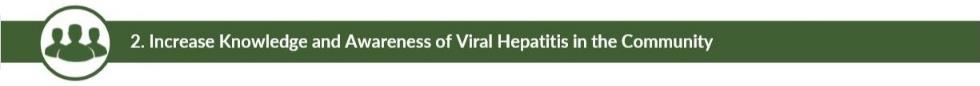 Chronic HBV and HCV infections are often asymptomatic until later stages
2/3 with HBV and 1/2 with HCV are unaware of their condition
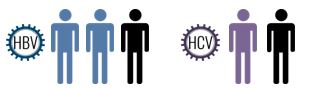 [Speaker Notes: The second theme is: Increase knowledge and awareness of viral hepatitis in the community. Despite the strong link between viral hepatitis and liver cancer, many individuals may not know about hepatitis B or C. Chronic hepatitis B and C are lifelong infections that are clinically silent in most patients. In fact, approximately two-thirds of people infected with hepatitis B and half infected with hepatitis C are unaware of their condition (NASEM, 2017).]
Promote tools such as CDC’s Viral Hepatitis Risk Assessment to the community
Increase knowledge and awareness of viral Hepatitis in the community
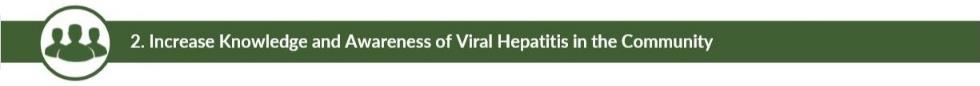 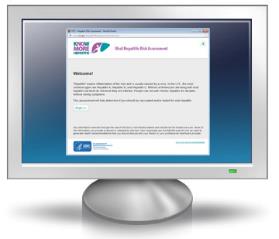 https://www.cdc.gov/hepatitis/riskassessment/
[Speaker Notes: An essential intervention to raise awareness of the link between viral hepatitis and liver cancer and the associated risks and health effects, is promoting tools such as CDC’s Viral Hepatitis Risk Assessment. This five-minute risk assessment can be taken online or printed and administered by paper, and it generates a personalized report that determines if a person should be vaccinated and/or tested for viral hepatitis.]
Resources to
Increase knowledge and awareness of viral Hepatitis in the community
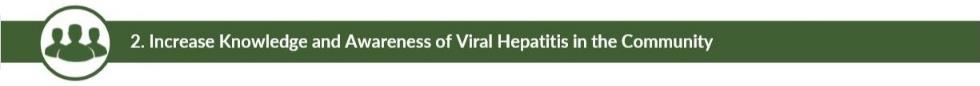 CDC’s Viral Hepatitis Risk Assessment
CDC’s Know More Hepatitis
CDC’s Know Hepatitis B
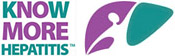 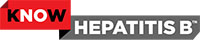 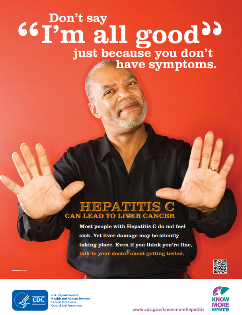 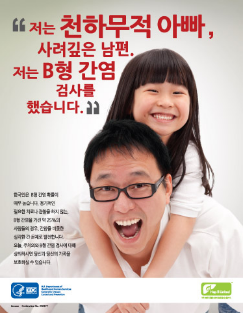 [Speaker Notes: Here are some resources to help implement this essential intervention. CDC’s Viral Hepatitis Risk Assessment is part of the Know More Hepatitis campaign, which also has free and downloadable factsheets, posters, templates and more. The Know More Hepatitis campaign uses “extensive formative research to identify the best strategies and messages to reach baby boomers and health care providers in order to encourage people born from 1945 to 1965 to get tested” (CDC, 2016b). 

CDC has another campaign called Know Hepatitis B, which aims to “increase awareness about this silent epidemic and encourage people who may be chronically infected with hepatitis B to get tested so they can take care of themselves and their families” (CDC, 2016h). The campaign features communication materials in English and multiple other languages.]
Resources to
Increase knowledge and awareness of viral Hepatitis in the community
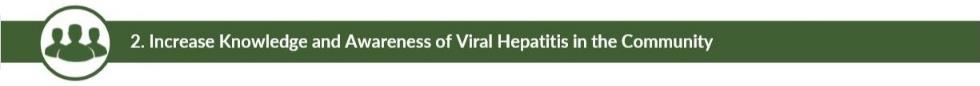 GW Cancer Center’s Viral Hepatitis and Liver Cancer Social Media Toolkit
Prevent Cancer Foundation’s Think About the Link
The Association of Asian Pacific Community Health Organizations’ Hepatitis B Policy Advocacy & Media Outreach Toolkit
Hep B United’s Tips for Hosting a Successful HBV Screening Event
Association of State and Territorial Health Officials’ (ASTHO) Hepatitis C Birth Cohort Testing Communications Toolkit
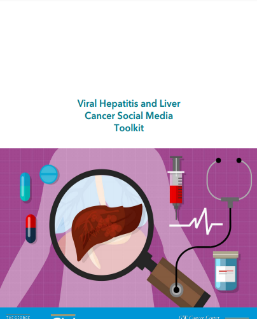 [Speaker Notes: The GW Cancer Center has a Viral Hepatitis and Liver Cancer Social Media Toolkit, which is designed to help public health professionals establish a viral hepatitis and liver cancer prevention and awareness social media strategy. It features sample Twitter and Facebook messages we can copy and paste for our personal or organization’s social media accounts. 

Prevent Cancer Foundation’s Think About the Link campaign strives to raise awareness of the connection between cancer and viruses, including viral hepatitis. They are also another great source for factsheets, public service announcements, webinars, briefs and infographics. 

The Association of Asian Pacific Community Health Organizations has a Hepatitis B Policy and Advocacy and Media Outreach Toolkit that includes checklists, templates and factsheets, and Hep B United provides tips for hosting a successful hepatitis B screening event, which is a great way to increase awareness.

Finally, the Association of State and Territorial Health Officials’ communications toolkit helps cancer control professionals communicate about hepatitis C screening recommendations to the general public as well as providers.]
Partnerships to
Increase knowledge and awareness of viral Hepatitis in the community
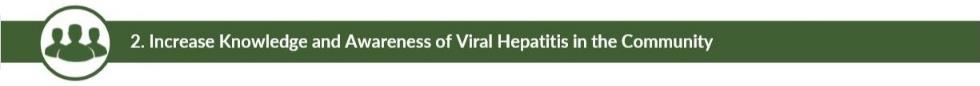 Faith-based communities and organizations
College campuses and organizations
Local media
Awareness raising campaigns
Hepatitis Awareness Month: May
Hepatitis Testing Day: May 19
World Hepatitis Day: July 28
Liver Cancer Awareness Month: October
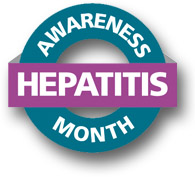 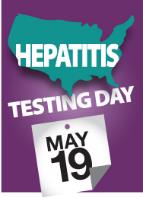 [Speaker Notes: Some key partners to help implement knowledge and awareness raising interventions include faith-based communities, college campuses and their respective organizations. They are great gatekeepers to local communities and potential collaborators for health fairs, screening events and other educational opportunities. Building a relationship with local media to write about our efforts or publish editorials would expand the reach of our awareness message as well.

Also, we can capitalize on media coverage and windows of opportunity around Hepatitis Awareness Month in May, Hepatitis Testing Day on May 19, World Hepatitis Day on July 28 and Liver Cancer Awareness Month in October.]
Increase knowledge and awareness of viral Hepatitis among health care providers
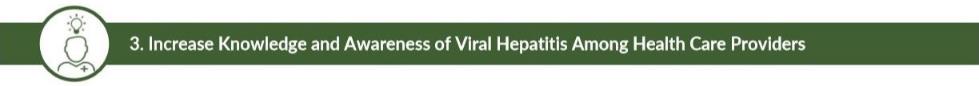 Primary care providers
Serving rural and underserved communities
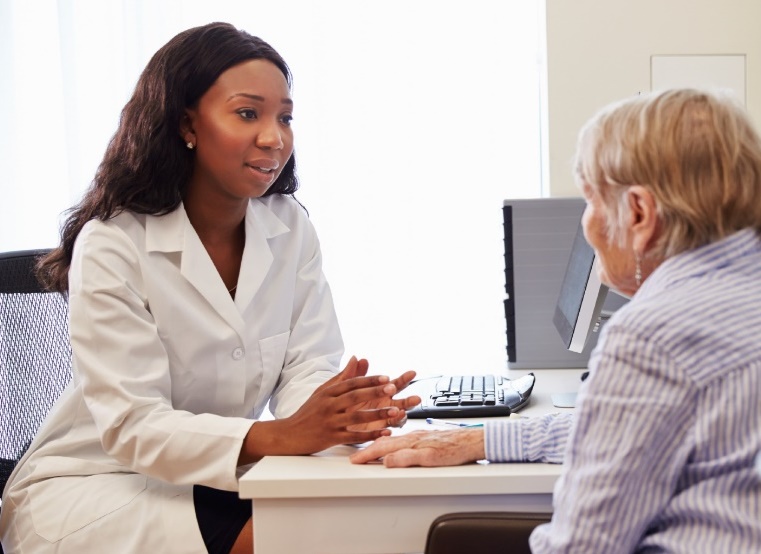 [Speaker Notes: The third theme is: Increase knowledge and awareness of viral hepatitis among health care providers. According to the National Academies report, “one of the main bottlenecks in hepatitis care is the need for patients to be treated by specialists. As a result, viral hepatitis care remains out of reach for people in rural and underserved areas” (2017). Primary care is an efficient way to provide services, but “if a patient develops cirrhosis, management becomes much more complicated… as patients need frequent hospitalization” (NASEM, 2017). Because treating viral hepatitis carries these risks, providers in small practices may be reluctant to accept patients, “causing a disparity where viral hepatitis care is out of reach for people in rural and underserved communities” (NASEM, 2017).]
Engage, train and educate health care providers and systems to prevent, detect and treat viral hepatitis
Promote health care professional resources such as the HBV and HCV clinical guidelines and factsheets
Increase knowledge and awareness of viral Hepatitis among health care providers
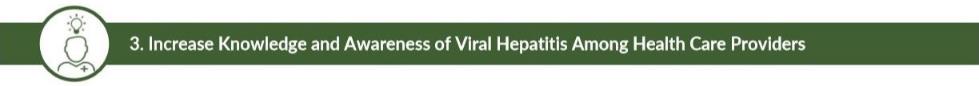 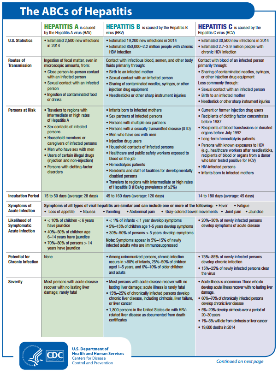 [Speaker Notes: There are two essential interventions to help increase knowledge and awareness of viral hepatitis among health care providers. Comprehensive cancer control could play a central role in engaging, training and educating health care providers and systems to prevent, detect and treat viral hepatitis. We could also promote health care professional resources, such as the one from CDC displayed on the right, called the ABCs of Hepatitis, which provides an overview of  tests for acute and chronic infections, vaccination recommendations and treatment options.]
Resources to
Increase knowledge and awareness of viral Hepatitis among health care providers
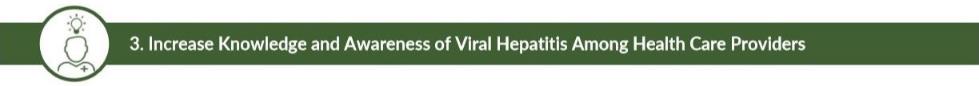 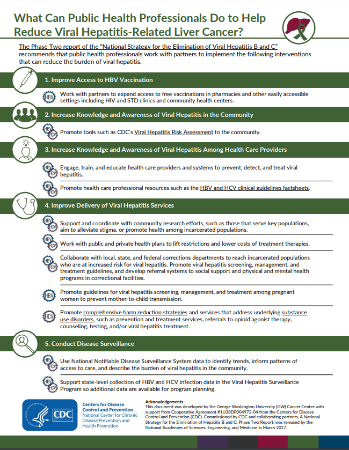 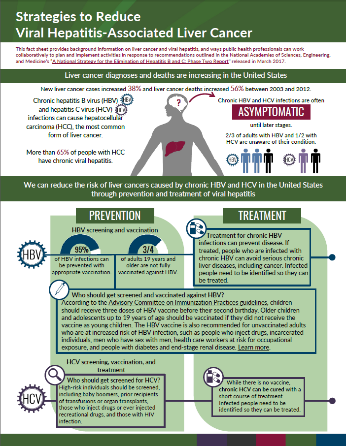 GW Cancer Center’s NASEM Strategies Summary
[Speaker Notes: To help improve policy makers and cancer control professionals’ awareness of viral hepatitis risk factors and evidence-based prevention strategies, The George Washington University Cancer Center, in collaboration with CDC, developed educational materials on viral hepatitis and liver cancer. The National liver cancer profile (non-state specific) has general information about viral hepatitis and liver cancer. By accessing the map, policy makers and cancer control professionals will find state profiles on viral hepatitis and liver cancer statistics that can be used when communicating with clinicians and stakeholders.]
Resources to
Increase knowledge and awareness of viral Hepatitis among health care providers
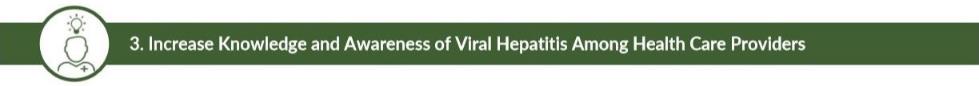 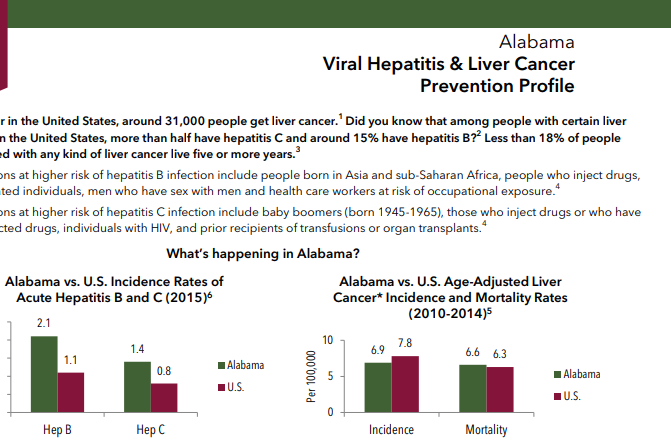 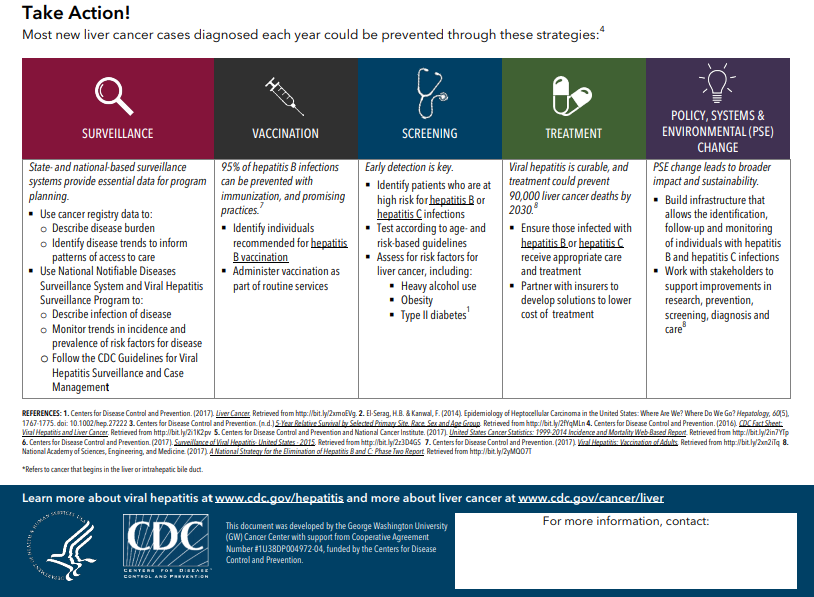 GW Cancer Center’s Viral Hepatitis and Liver Cancer Prevention Profiles
[Speaker Notes: To help improve policy makers and cancer control professionals’ awareness of viral hepatitis risk factors and evidence-based prevention strategies, The George Washington University Cancer Center, in collaboration with CDC, developed educational materials on viral hepatitis and liver cancer. The National liver cancer profile (non-state specific) has general information about viral hepatitis and liver cancer. By accessing the map, policy makers and cancer control professionals will find state profiles on viral hepatitis and liver cancer statistics that can be used when communicating with clinicians and stakeholders.]
Resources to
Increase knowledge and awareness of viral Hepatitis among health care providers
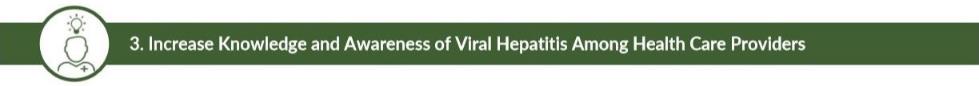 ASTHO’s Hepatitis C Birth Cohort Testing Communications Toolkit
CDC’s Health Professional Tools for HBV and HCV include factsheets and guidelines on testing and clinical evaluation
CDC’s Viral Hepatitis Training Resources
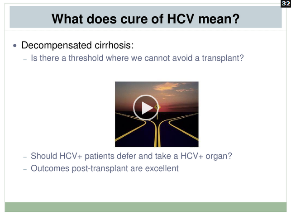 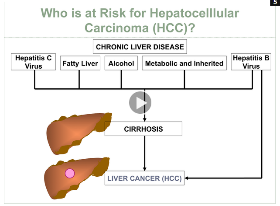 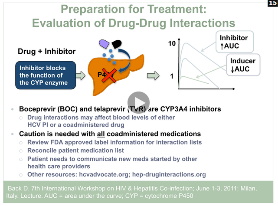 University of Washington, 2017
[Speaker Notes: Here are some resources to help implement these essential interventions. As mentioned before, ASTHO’s communications toolkit helps cancer control professionals communicate about hepatitis C screening recommendations to providers as well as the general public. 

CDC has factsheets and clinical guidelines for hepatitis B and C, including a guide to comprehensive hepatitis C counseling and testing for use in primary care practices. 

CDC also lists training resources, such as the University of Washington’s free, self-study, interactive course for medical providers on hepatitis C infection. Modules include “Screening for Diagnosis of Hepatitis C Infection,” “Management of Cirrhosis-Related Complications,” “Treatment of Special Populations and Special Situations,” and more, and they offer continuing education credits (University of Washington, 2017).]
Resources to
Increase knowledge and awareness of viral Hepatitis among health care providers
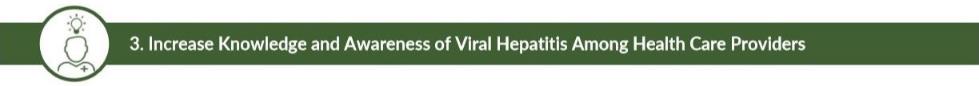 University of New Mexico’s Project Extension of Community Health Outcomes (ECHO)
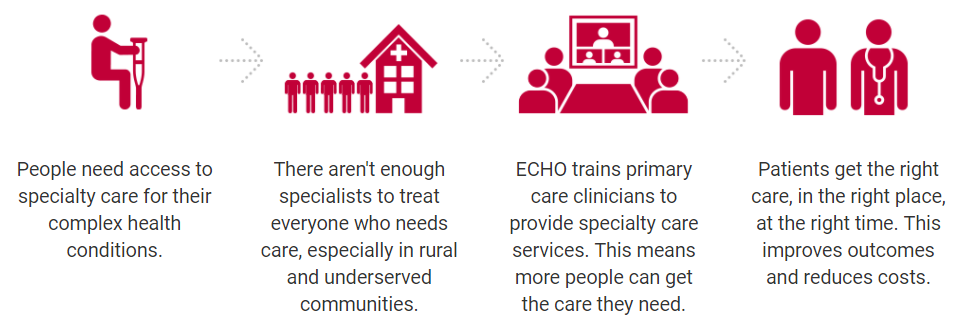 University of New Mexico School of Medicine, 2017
[Speaker Notes: The National Academies report also calls out the University of New Mexico’s Project Extension of Community Health Outcomes, or Project ECHO, which is a “hub-and-spoke knowledge-sharing network, led by expert teams who use multi-point videoconferencing to conduct virtual clinics with community partners. In this way, primary care doctors, nurses and other clinicians learn to provide excellent specialty care to patients in their own communities” (University of New Mexico School of Medicine, 2017). Comprehensive cancer control professionals and stakeholders can help promote, implement and report the level of effectiveness of this and other programs.]
Partnerships to
Increase knowledge and awareness of viral Hepatitis among health care providers
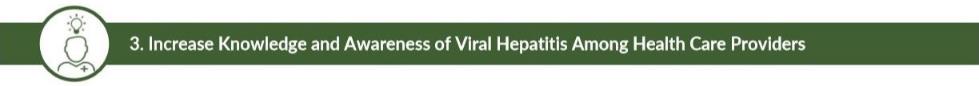 American Medical Association; American Academy of Family Physicians
University of Washington
University of New Mexico
American Association for the Study of Liver Diseases (AASLD)
Infectious Diseases Society of America
[Speaker Notes: Key partners to help implement these essential interventions include professional organizations such as the American Medical Association and American Academy of Family Physicians that may be able to connect us to local chapters or champions who may be interested in learning more about viral hepatitis and liver cancer, as well as promote continuing education programs to their members. 

As mentioned before, partnerships with universities that are developing training modules and programs will strengthen our understanding and efforts to implement them in our area. The American Association for the Study of Liver Diseases and Infectious Diseases Society of America may also have further insight on health care professional resources and development opportunities.]
Improve Delivery of Viral Hepatitis Services
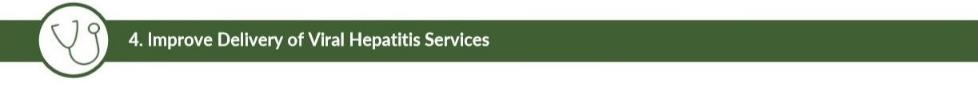 12-35% of people in jails and prisons have hepatitis C (NASEM, 2017)
1-3.5% of people in jails and prisons have chronic hepatitis B infection (NASEM, 2017)
“The cost and demand for hepatitis C treatments have strained the budgets for many payers” (NASEM, 2017)
A challenge of viral hepatitis elimination lies “in ensuring that preventative services and care reach the widest possible audience” through implementation research (NASEM, 2017)
75% of new HCV infections every year occur among people who inject drugs (NASEM, 2017)
Early vaccination dosing can prevent mother-to-child transmission of HBV (NASEM, 2017)
[Speaker Notes: The fourth theme is: Improve the delivery of viral hepatitis services. According to the National Academies report, “incarcerated people bear a disproportionate burden of viral hepatitis” (NASEM, 2017). Data from 2000 show that an estimated 12-35% of people in jails and prisons have hepatitis C and 1-3.5% have chronic hepatitis B (NASEM, 2017). Increasing access to hepatitis C treatment has also been a challenge, especially in tandem with payers. Further, disseminating findings from implementation research is key to ensuring the success of service delivery.

Further, “treating everyone with hepatitis C, regardless of disease stage would avert considerable suffering in patients. It would also protect society by reducing the population reservoir of infection” (NASEM, 2017).

There are six essential interventions under this theme, and we will review two of them and respective resources at a time.]
Collaborate with local, state, and federal corrections departments to reach incarcerated populations who are at increased risk for viral hepatitis. Promote viral hepatitis screening, management, and treatment guidelines, and develop referral systems to social support and physical and mental health programs in correctional facilities
Improve Delivery of Viral Hepatitis Services
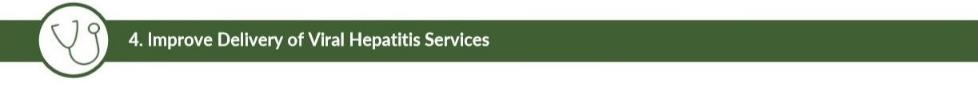 [Speaker Notes: The first essential intervention is to develop promote viral hepatitis screening, management, and treatment guidelines and develop linkage to care for incarcerated populations, such as referral systems to social support and physical and mental health programs in correctional facilities, which would improve overall health outcomes from hepatitis B and C. As the National Academies report states, unprotected sex and needle sharing are common among incarcerated people, “making jails and prisons an amplifying reservoir for the infections… correctional facilities are also an ideal place to test and vaccinate for hepatitis B and cure chronic hepatitis C infection, as directly observed therapy is the norm and the risk of drug diversion is low” (2017). 

Further, comprehensive cancer control should promote guidelines for viral hepatitis screening, management and treatment in correctional facilities.]
Resources to
Improve Delivery of Viral Hepatitis Services
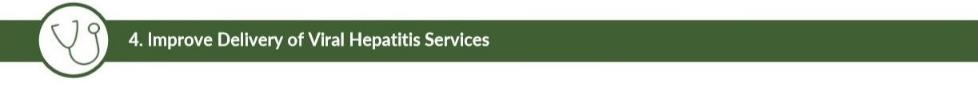 The New York State Department of Health’s Hepatitis C Continuity Program
He et al.’s article on “Prevention of Hepatitis C by Screening and Treatment of U.S. Prisons”
TARGET Center’s Creating a Jail Linkage Program: Tools from the Integrating HIV Innovative Practices Program
Florida Department of Health’s Jail Linkage Program Guidelines and Standards
CDC’s Correctional Health webpage
[Speaker Notes: Here are some resources to help implement these essential interventions. The New York State Department of Health’s Hepatitis C Continuity Program may be a model for replication in other states. The program is for the “New York State Department of Corrections and Community Supervision inmates who are under treatment for hepatitis C,” and “promotes treatment completion upon and after release to the community” (New York State Department of Health, 2016).

He and colleagues’ article in Annals of Internal Medicine on “Prevention of Hepatitis C by Screening and Treatment of U.S. Prisons” provides evidence, data and cost-savings analysis that may strengthen advocacy efforts to organizational leaders and stakeholders about the importance of interventions among incarcerated populations (2016). 

The National Academies report also highlights the importance of replicating successes and learning from efforts and responses to the HIV epidemic. Comprehensive cancer control should review resources such as TARGET Center’s Jail Linkage Program that includes a manual, curriculum, handbook and more to guide program implementation. Similarly, Florida Department of Health provides guidance to county jails and partners to implement the Jail Linkage Program that provides HIV/AIDS, sexually transmitted disease and hepatitis services to inmates.

CDC also has some general information, including state resource maps to provide guidance for correctional health.]
Support and coordinate with community research efforts, such as those that serve key populations, aim to alleviate stigma, or promote health among incarcerated populations
Work with public and private health plans to lift restrictions and lower costs of treatment therapies
Improve Delivery of Viral Hepatitis Services
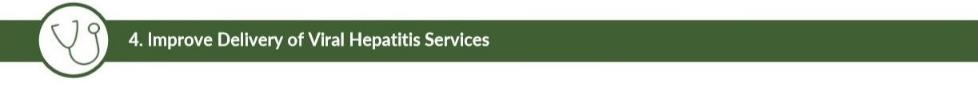 [Speaker Notes: The third essential intervention under the “improve delivery of viral hepatitis services” theme is supporting and coordinating with community research efforts, such as those that serve key populations, aim to alleviate stigma, or promote health among incarcerated populations. The National Academies report highlights research questions that still need to be answered, such as “how to manage substance use in prisons and ways to reach populations, as well as novel strategies for harm reduction, better understanding of networks of drug users and prevention of injection drug use” (2017). While these research topics may not directly be related to the day-to-day work of comprehensive cancer control programs and coalitions, it may be beneficial for a cancer control representative to serve on a related steering committee or subscribe to newsletters with updates pertaining to such research. This way, cancer control will know when to be plugged in or help support these efforts.

The fourth essential intervention under the “improve delivery of viral hepatitis services” theme is working with public and private health plans to lift restrictions and lower costs of treatment therapies. Treatment for chronic hepatitis B can prevent most deaths and hepatitis C is curable with a short course of treatment. Treatment may be perceived to be relatively expensive, but it is still cost-effective compared to other interventions. Comprehensive cancer control should continue to work with public and private health plans to lift restrictions and lower costs of treatment therapies.]
Resources to
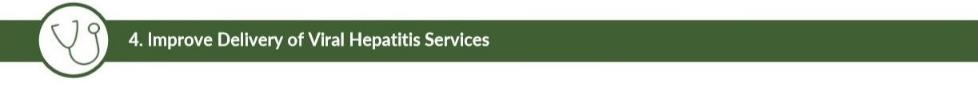 Improve Delivery of Viral Hepatitis Services
GW Cancer Center’s Action 4 PSE Change example on D.C. Policy Advances to Improve Medicaid Patient Access to Cancer Care
American Liver Foundation’s Financial Assistance Resources
National Alliance of State and Territorial AIDS Directors’ Pharmaceutical Company Hepatitis Patient Assistance Programs and Cost-Sharing Assistance Programs
[Speaker Notes: Here are some resources to help implement these essential interventions. The GW Cancer Center’s Action 4 PSE Change website features an example of success in lifting restrictions and lowering costs of treatment therapies in Washington, DC. In this case, GW Cancer Center engaged key stakeholders, identified policy barriers and communicated them in order to increase access to chemotherapy for Medicaid patients in DC by expanding the number of medical oncologists who accept Medicaid. They also worked with Medicaid managed care organizations to eliminate the need for primary care referrals for individuals needing access to specialists. With concerted effort, such changes can be made for viral hepatitis services.

For more short-term solutions to access therapies, American Liver Foundation’s guide contains “information about national organizations that either have financial assistance programs or connect patients to other resources so they can access affordable care” (2016). The National Alliance of State and Territorial AIDS Directors has a similar factsheet that provides background on what patient assistance and cost-sharing programs are, how to apply for them, contact information, hepatitis drugs covered and financial eligibility criteria.]
Promote guidelines for HBV screening, management and treatment among pregnant women to prevent mother-to-child transmission
Promote comprehensive harm reduction strategies that address underlying substance use disorders, such as prevention and treatment services, referrals to opioid agonist therapy, counseling, testing and/or viral hepatitis treatment
Improve Delivery of Viral Hepatitis Services
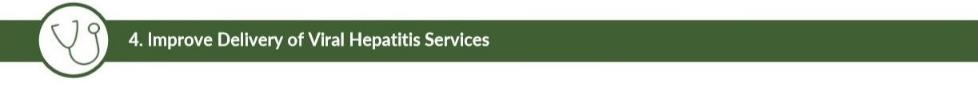 [Speaker Notes: The fifth essential intervention under the “improve delivery of viral hepatitis services” theme is promoting guidelines for hepatitis B screening, management and treatment among pregnant women. Early testing for hepatitis B can “help determine the best course of treatment for [those infected], balancing questions for drug resistance and hepatitis flare against the risk of mother-to-child transmission” (NASEM, 2017). 

The sixth and final intervention under this theme is promoting comprehensive harm reduction strategies that address the underlying substance use disorder, such as prevention and treatment services, referrals to opioid agonist therapy, counseling, testing and/or viral hepatitis treatment. The National Academies report emphasized that “the most effective way to prevent hepatitis C among people who inject drugs is to combine strategies that improve the safety of injection with those that treat the underlying addiction,” so “states… should expand access to syringe exchange and opioid agonist therapy in accessible venues” (2017).]
Resources to
Improve Delivery of Viral Hepatitis Services
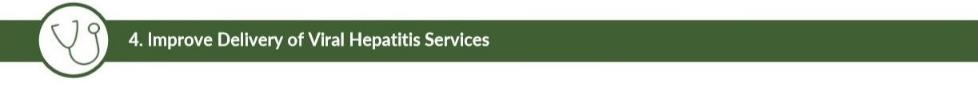 CDC’s overview of Perinatal Transmission of HBV
CDC’s overview of Strategies for Disease Prevention among Persons Who Use Drugs
CDC’s overview of Syringe Services Programs
CDC’s National Prevention Information Network
CDC’s Syringe Services Programs: Developing, Implementing and Monitoring Programs Factsheet
North American Syringe Exchange Network’s Directory of Syringe Exchange Programs
[Speaker Notes: Here are some resources to help implement these essential interventions. CDC lists guidelines and recommendations for screening pregnant women for hepatitis B infection and tools and resources to interpret results, which may be useful to clinicians or for patient education. The website also includes a link for maternal hepatitis B screening and reporting requirement policies by state.

CDC also has an overview of public health strategies to prevent viral hepatitis infection among people who inject drugs. One of these strategies is using syringe services programs, “which have also been referred to as syringe exchange programs, needle exchange programs and needle-syringe programs” (2017e). These are “community-based programs that provide access to sterile needles and syringes free of cost and facilitate safe disposal of used needles and syringes” (CDC, 2017f). Syringe services programs have been “associated with reduce risk for infection with hepatitis C virus” (CDC, 2017f). 

CDC also has a factsheet that provides example resources for public health professionals and stakeholders in developing, implementing and monitoring syringe services programs. Please note that many of these resources may primarily be developed with HIV infection prevention in mind, but can be applied to viral hepatitis infection prevention as well.

CDC’s National Prevention Information Network also “offers a variety of tools and resources to support partner prevention efforts. One important resource is the National Prevention Information Network Community, which allows partners to connect, share and collaborate in meaningful conversations with other prevention partners; receive breaking news and the latest advancements in prevention strategies; and access information unique to the NPIN Community and CDC’s partners” (n.d.).

To see the availability of Syringe Exchange Programs in our area, see North American Syringe Exchange Network’s Directory; then, we can promote the program.]
Partnerships to
Improve Delivery of Viral Hepatitis Services
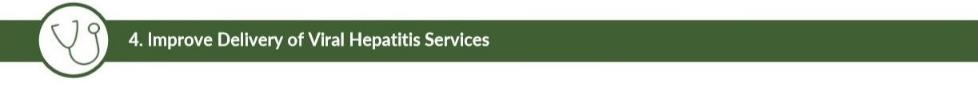 State and local detention centers and correctional facilities
National Institute of Corrections
Local universities and state and local government agencies conducting research
State health insurance plans
CDC’s National Prevention Information Network
Local syringe services programs
[Speaker Notes: Key partners to help implement these essential interventions include state and local detention centers and correctional facilities. National Institute of Corrections is an agency within the U.S. Department of Justice, Federal Bureau of Prisons, and provides “training, technical assistance, information services and policy/program development assistance to federal, state and local corrections agencies” (n.d.). They may be good to reach out to with help conducting an environmental scan on correctional health services and inquire about any services they can provide. 

Comprehensive cancer control professionals and stakeholders also should reach out to state health insurance plan officials to assess for areas of collaboration to lift restrictions and lower costs of treatment therapies. 

As mentioned before, CDC’s National Prevention Information Network is a great resource for viral hepatitis prevention, and may be a good place to start to create partnerships. Also, look up local syringe services programs and reach out to them to learn more about their successes, challenges and possible areas for collaboration.]
Conduct Disease Surveillance
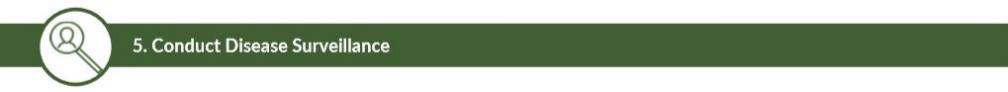 Track progress toward elimination
Identify spikes in new infections
Give insight into patterns of access to care
Help estimate disease prevalence
Tailor prevention and response programs
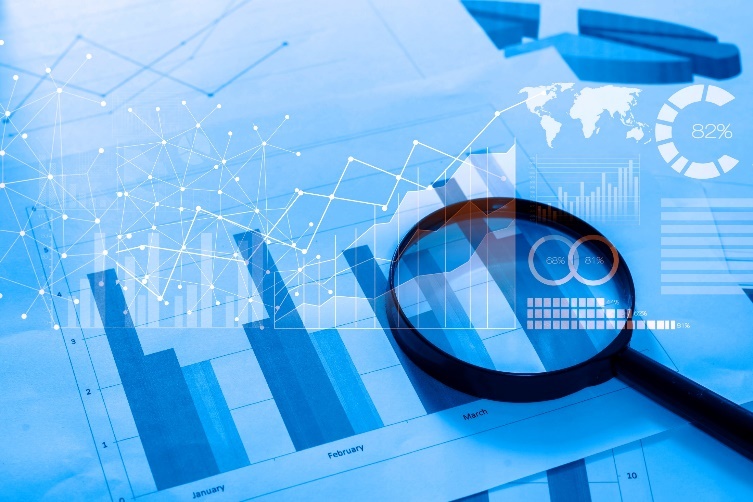 NASEM, 2017
[Speaker Notes: The fifth theme is: “conduct disease surveillance.” The National Academies report recognizes that “not all state and local health departments are in a position to measure hepatitis disease burden,” but “a better understanding of the true burden of disease will be essential when tracking progress toward elimination” (2017). Surveillance data can also “identify spikes in new infections, give insight into patterns of access to care, help estimate disease prevalence in an area and tailor prevention and response programs” (NASEM, 2017).]
Support state-level collection of HBV and HCV infection data in the Viral Hepatitis Surveillance Program so additional data are available for program planning
Use National Notifiable Disease Surveillance System data to identify trends, inform patterns of access to care, and describe the burden of viral hepatitis in the community
Conduct Disease Surveillance
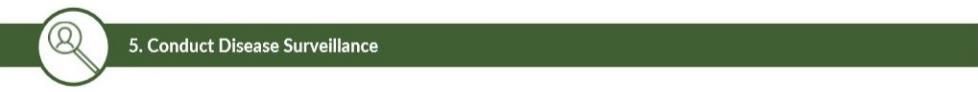 [Speaker Notes: There are two essential interventions under the “conduct disease surveillance” theme. Comprehensive cancer control professionals and stakeholders should work to use the National Notifiable Disease Surveillance System to identify trends, inform patterns of access to care, and describe the burden of viral hepatitis in the community. Comprehensive cancer control should also work to support the state-level collection of hepatitis B and C infection data in the Viral Hepatitis Surveillance Program so additional data are available for program planning.

As a note, the National Academies report calls on CDC to support standard hepatitis case finding measures, as well as the “follow-up, monitoring and linkage to care of all viral hepatitis cases reported through public health surveillance“ in partnership with state and local health departments (2017). Therefore, there may be opportunities for local and state health departments to partner with CDC to improve surveillance mechanisms for viral hepatitis.]
Resources to
Conduct Disease Surveillance
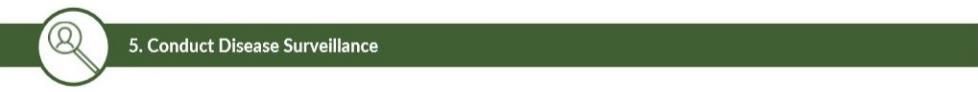 CDC’s Guidelines for Viral Hepatitis Surveillance and Case Management
ASTHO’s Viral Hepatitis Epidemiologic Profiles
Association of Immunization Managers’ Adult Immunization Resource Guide
[Speaker Notes: Here are some resources to help implement these essential interventions. CDC’s Guidelines for Viral Hepatitis Surveillance and Case Management provides surveillance guidelines and methods. 

ASTHO’s Viral Hepatitis Epidemiologic Profiles “document, interpret and frame” the burden of viral hepatitis in local settings (2015). “The profiles draw from routine and novel data sources, such as: notifiable disease surveillance, vital records, cancer registries, organ transplant registries, healthcare utilization data, Substance Abuse and Mental Health Services Administration (SAMHSA) treatment episode data set, prescription drug monitoring programs and data from other programs and studies” (ASTHO, 2015). Profiles are currently available from Arkansas, Oregon and Wisconsin, and 17 more state health agencies.

The Association of Immunization Managers has an Adult Immunization Resource Guide with a chapter dedicated to “Using IIS to Expand Adult Vaccinations.” The chapter highlights Idaho, Iowa and Michigan’s activities, successes and challenges of using IIS for HPV and other vaccine-preventable diseases, which can also inform viral hepatitis surveillance.]
Partnerships to
Conduct Disease Surveillance
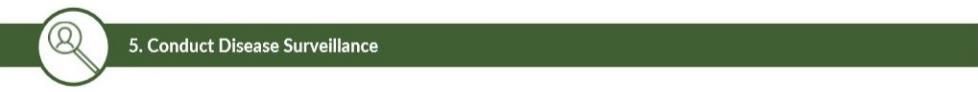 CDC-funded Viral Hepatitis Prevention and Surveillance programs
CDC’s Viral Hepatitis Prevention Points of Contact
CDC’s Improving Hepatitis B and C Care Cascades; Focus on Increased Testing and Diagnosis
CDC’s Strengthening Surveillance in Jurisdictions with High Incidence of Hepatitis C Virus and Hepatitis B Virus Infections
[Speaker Notes: CDC funds several prevention and surveillance initiatives. More information can be found at the link provided here. 

CDC’s Viral Hepatitis Prevention Program provides a list of viral hepatitis prevention coordinators, who provide “technical expertise for the management and coordination of activities directed toward prevention of viral hepatitis infections and integration of prevention services into health care settings and public health programs” (2016i). The CDC webpage also includes training resources and scientific resources and recommendations. 

CDC has awarded funding to 46 U.S. states, three cities, and the District of Columbia for four years starting in 2017 to work on increasing testing and diagnosis. In addition CDC is funding surveillance projects in 14 states: Florida, Georgia, Indiana, Kentucky, Louisiana, Massachusetts, New Jersey, North Carolina, Ohio, Oklahoma, Tennessee, Utah, Washington, West Virginia. It may help to reach out to these states and cities to learn from them and replicate successes.]
5 Themes of Essential Interventions to Address Viral Hepatitis to Reduce Viral Hepatitis-Associated Liver Cancer
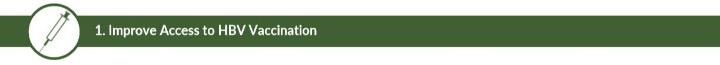 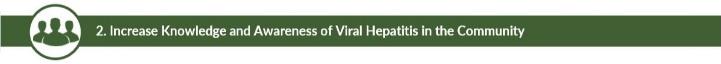 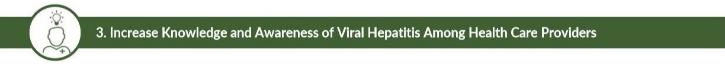 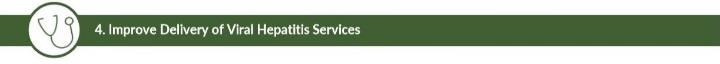 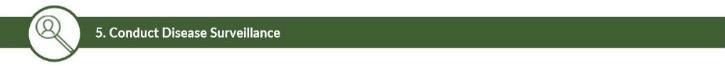 [Speaker Notes: That concludes our overview of the 5 Themes of Essential Interventions to Address Viral Hepatitis to Reduce Viral Hepatitis-Associated Liver Cancer]
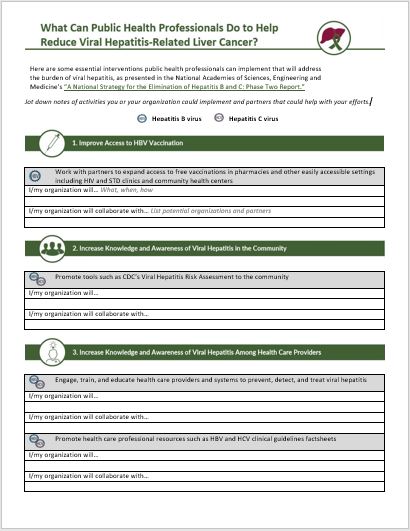 How can we help reduce liver cancer morbidity and mortality?
What comes next?
[Speaker Notes: Now, let’s reflect– were there any ideas of activities you or your organization can help implement? What connections do you have to help operationalize the essential interventions?

Receive comments and input from audience.

Thank you all for a wonderful discussion. Please share this worksheet with your colleagues, and we can discuss progress and next steps further during our next meeting.]
References
American Liver Foundation. (2016). Financial Assistance Resources: American Liver Foundation Support Guide. Retrieved from http://hepc.liverfoundation.org/wp-content/uploads/2016/05/ALF-Financial-Resources-Guide-May-2016.pdf

American Pharmacists Association. (2017). AphA-ASP Operation Immunization. Retrieved from https://www.pharmacist.com/apha-asp-operation-immunization 

Association of State and Territorial Health Officials. (2015). Harnessing data to launch viral hepatitis epidemiologic profiles. Retrieved from http://www.astho.org/Viral-Hepititis-Epi-Profiles/ 

Centers for Disease Control and Prevention [CDC]. (2015a). Viral hepatitis. Retrieved from https://www.cdc.gov/hepatitis/hbv/index.htm

CDC. (2015b). Know More Hepatitis. Retrieved from https://www.cdc.gov/knowmorehepatitis/index.htm 

CDC. (2016a). Hepatitis B FAQs for the public. Retrieved from https://www.cdc.gov/hepatitis/hbv/bfaq.htm 

CDC. (2016b). Hepatitis C FAQs for the public. Retrieved from https://www.cdc.gov/hepatitis/hcv/cfaq.htm

CDC. (2016c). What is viral hepatitis? Retrieved from https://www.cdc.gov/hepatitis/abc/index.htm 

CDC. (2016d). Asian Americans and Pacific Islanders and chronic hepatitis B. Retrieved from https://www.cdc.gov/hepatitis/populations/api.htm 

CDC. (2016e). Hepatitis C: Why people born 1945-1965 should get tested. Retrieved from https://www.cdc.gov/knowmorehepatitis/media/pdfs/factsheet-boomers.pdf 

CDC. (2016f). Hepatitis B FAQ for health professionals. Retrieved from https://www.cdc.gov/hepatitis/hbv/hbvfaq.htm 

CDC. (2016g). Hepatitis B vaccine: What you need to know. Retrieved from https://www.cdc.gov/vaccines/hcp/vis/vis-statements/hep-b.pdf 

CDC. (2016h). The Know Hepatitis B Campaign. Retrieved from https://www.cdc.gov/knowhepatitisb/about-khb.htm 

CDC. (2016i). Viral hepatitis prevention coordinators. Retrieved from https://www.cdc.gov/hepatitis/partners/vhcp.htm 

CDC. (2017a). New hepatitis C infections nearly tripled over five years. Retrieved from https://www.cdc.gov/nchhstp/newsroom/2017/Hepatitis-Surveillance-Press-Release.html 

CDC. (2017b). Liver cancer. Retrieved from https://www.cdc.gov/cancer/liver/index.htm
[Speaker Notes: Here are references mentioned throughout today’s presentation, if you would like to go back and research on your own.]
References
CDC. (2017c). Vaccines and preventable diseases: Hepatitis B in-short. Retrieved from https://www.cdc.gov/vaccines/vpd/hepb/public/in-short-adult.html#who 

CDC (2017d). Pregnancy and vaccination: Guidelines for vaccinating pregnant women. Retrieved from https://www.cdc.gov/vaccines/pregnancy/hcp/guidelines.html#hepb 

CDC (2017e). National Center for HIV/AIDS, Viral Hepatitis, STD and TB Prevention: State health profiles. Retrieved from https://www.cdc.gov/nchhstp/stateprofiles/default.htm

CDC (2017f). Syringe Services Programs. Retrieved from https://www.cdc.gov/hiv/risk/ssps.html 

CDC (n.d.). National Prevention Information Network. Retrieved from https://npin.cdc.gov/

CDC, & Cook, E. H., Jr. (n.d.). Image ID# 8153. Public Health Image Library.

He, T., Roberts, M. S., Spaulding, A. C., Ayer, T., Grefenstette, J. J., & Chhatwal, J. (2016). Prevention of hepatitis C by screening and treatment in U.S. prisons. Annals of Internal Medicine, 164(2); 84-92. doi: 10.7326/M15-0617

National Academies of Sciences, Engineering and Medicine. (2017). A national strategy for the elimination of hepatitis B and C: Phase 2 report. Retrieved from http://www.nationalacademies.org/hmd/Activities/PublicHealth/NationalStrategyfortheEliminationofHepatitisBandC.aspx

National Institute of Corrections. (n.d.). Overview. Retrieved from https://nicic.gov/aboutus 

National Notifiable Diseases Surveillance System. (2017). Surveillance for viral hepatitis – United States, 2016. CDC. Retrieved from https://www.cdc.gov/hepatitis/statistics/2016surveillance/index.htm

New York State Department of Health. (2016). What is the Hepatitis C Continuity Program? Retrieved from https://www.health.ny.gov/diseases/aids/providers/corrections/docs/hcv_contprog_factsheet.pdf 

University of New Mexico School of Medicine. (2017). Project ECHO. Retrieved from http://echo.unm.edu/ 

University of Washington. (2017). Hepatitis C Online. Retrieved from http://www.hepatitisc.uw.edu/

U.S. Cancer Statistics Working Group. (2017). United States Cancer Statistics: 1999–2014 Incidence and Mortality Web-based Report. Atlanta: U.S. Department of Health and Human Services, Centers for Disease Control and Prevention and National Cancer Institute. Retrieved from https://nccd.cdc.gov/USCSDataViz/rdPage.aspx 

U.S. Health and Human Services. (2016). Viral hepatitis in the United States: Data and trends. Retrieved from https://www.hhs.gov/hepatitis/learn-about-viral-hepatitis/data-and-trends/index.html
Thank you!
[Insert presenter name]
[Insert presenter e-mail]
[Speaker Notes: Thank you again for your time, and please feel free to reach out to me if you have additional questions or comments.]